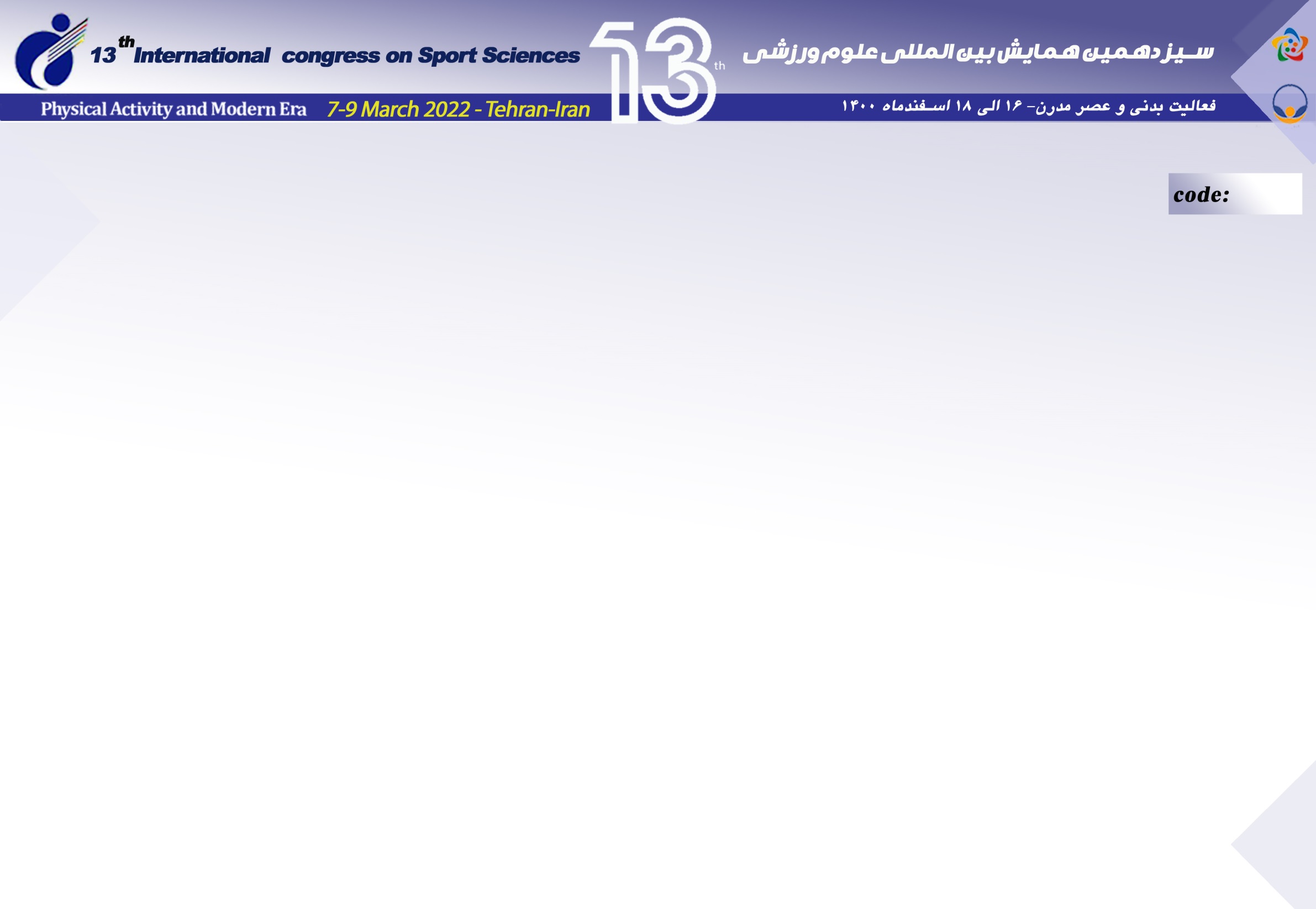 Comparison of personality traits among entrepreneurs in sports and industry
Code:1129-SSRC-13TH (R1)
Introduction:
The aim of this study was to compare the personality traits of sports and industry entrepreneurs. By studying these cases, we can find out what characteristics are strong in them and what has made them entrepreneurial and successful.Also, by comparing these features between the two groups, it can be understood which feature is stronger or weaker in each group, and according to their performance, its positive and negative points can be understood. In this study, we want to conclude whether these characteristics are different in entrepreneurs or not?
Result:
The results of this study showed that: There is a significant difference between personality traits of extroversion, agreeing, psychoticism and being conscientious among entrepreneurs in sports and industry. But there is no significant difference between the openness (flexibility) of entrepreneurs in sports and industry.
Discussion & Conclusion:
"There is a significant difference between the personality traits of psychoticism among entrepreneurs in sports and industry. Physical activity and sports as a controlling factor play a significant role in reducing negative emotions. Also, there is a significant difference between the personality traits of extroverts in sports entrepreneurs. And there is industry. Exercise causes one to be extroverted to the extent that most professional athletes are extroverted. There are significant differences between the characteristics of being conscientious between entrepreneurs in the field of sports and industry.
Methods:
In this research, descriptive comparative method and applied type were used. The statistical population of entrepreneurs in the field of sports and industry, which includes 198 people. To determine the statistical sample size, using Morgan's sample size estimation table, 127 people were selected by simple random sampling.The variables under consideration are "entrepreneurship" and "personality traits". The personality traits questionnaire (NEO) was used to collect information, which studies the five major personality factors of Costa and McCray, such as psychoticism N, extroversion E, openness O, agreeing to be A, conscientious or C.
References: Moghimi, Seyed Mohammad. (1383). Factors affecting organizational entrepreneurship in organizations of social and cultural services in Iran. Quarterly Journal of Management Culture. second year. Seventh issue. Pp. 27-78.
 Askar Oghli, Nasser. Abedi, Rahim (1392). The effect of entrepreneurial personality on employees' job performance through empowerment mediation. Journal of Entrepreneurship Development Volume 6, Number 3, Fall 2013, pp. 105-124.
 Hon, A & Chan, W & Lu, L. (2013). Overcoming work-related stress and promoting employee creativity in hotel industry: The role of task feedback from supervisor. International Journal of Hospitality Management.